Selfie Station photo booth rental Fountain Valley
https://sites.google.com/view/luckyfrogphotoboothrental/home
[Speaker Notes: https://sites.google.com/view/luckyfrogphotoboothrental/home
https://drive.google.com/drive/folders/14TJTVuPwHcdr-8cmZP4CO1PWKWi1yhHZ?usp=sharing
https://news.google.com/rss/search?q=videobooth
https://drive.google.com/drive/folders/1yNmuG2x8IL5M9ACxkRSepKc1ORYBPiAC?usp=sharing
https://drive.google.com/drive/folders/13YXSJOBglS0RTvaZG16aksBuE-NeaiIh?usp=sharing
https://drive.google.com/drive/folders/1BJ12kPsqBT685XTCg-fso1yEpEnkmcxx?usp=sharing
https://drive.google.com/drive/folders/1AEC-t4zTc6-zGThDzVj5Oo0sbivCvV_d?usp=sharing
https://drive.google.com/file/d/1lSfPxOpU-9OEItPfbPjodDBfwL71oXNj/view?usp=sharing
https://drive.google.com/file/d/1DY3YhIloaer00nKdyTaveqBJ4rCMVkyj/view?usp=sharing
https://drive.google.com/file/d/1fRqvTWCfTTt5C8UB1thVf-_8tcJCzOp3/view?usp=sharing
https://drive.google.com/file/d/1tUpYsxb6tN_P_2jlRm8yDcGjwxwAE61Y/view?usp=sharing
https://docs.google.com/spreadsheets/d/13jnu58DQ4TmjkLaS11PJ6Ofblu9LEdpzMJ9uHvdCHNo/edit?usp=sharing
https://docs.google.com/spreadsheet/pub?key=13jnu58DQ4TmjkLaS11PJ6Ofblu9LEdpzMJ9uHvdCHNo
https://docs.google.com/spreadsheets/d/13jnu58DQ4TmjkLaS11PJ6Ofblu9LEdpzMJ9uHvdCHNo/pubhtml
https://docs.google.com/spreadsheets/d/13jnu58DQ4TmjkLaS11PJ6Ofblu9LEdpzMJ9uHvdCHNo/pub
https://docs.google.com/spreadsheets/d/13jnu58DQ4TmjkLaS11PJ6Ofblu9LEdpzMJ9uHvdCHNo/view
https://docs.google.com/forms/d/1oSKiHKw1NJnLthinmovFY5RdrOg_sH9XBJW-Z6XpEd0/edit?usp=sharing
https://docs.google.com/drawings/d/16u2B7FUskbPgIqQ7ysmg2db_lyLI_ihyySCYJZkqlt8/edit?usp=sharing
https://drive.google.com/file/d/1tpnxuW89TUi11jKtDR9JDr08CDxHmMk0/view?usp=drivesdk
https://sites.google.com/view/aitransformphotobooth/home
https://docs.google.com/document/d/1n0HCr0l25gVV4zSZPsSsIhtnItqf_j4ggrMBxUJc6KI/edit?usp=sharing
https://docs.google.com/document/d/1n0HCr0l25gVV4zSZPsSsIhtnItqf_j4ggrMBxUJc6KI/pub
https://docs.google.com/document/d/1n0HCr0l25gVV4zSZPsSsIhtnItqf_j4ggrMBxUJc6KI/view
https://docs.google.com/presentation/d/1omZfPZpLqkkfKEpmLXuacDwC3k3_y9KXzcAjWvejsPA/edit?usp=sharing
https://docs.google.com/presentation/d/1omZfPZpLqkkfKEpmLXuacDwC3k3_y9KXzcAjWvejsPA/pub?start=true&loop=true&delayms=3000
https://docs.google.com/presentation/d/1omZfPZpLqkkfKEpmLXuacDwC3k3_y9KXzcAjWvejsPA/view
https://docs.google.com/presentation/d/1omZfPZpLqkkfKEpmLXuacDwC3k3_y9KXzcAjWvejsPA/htmlpresent]
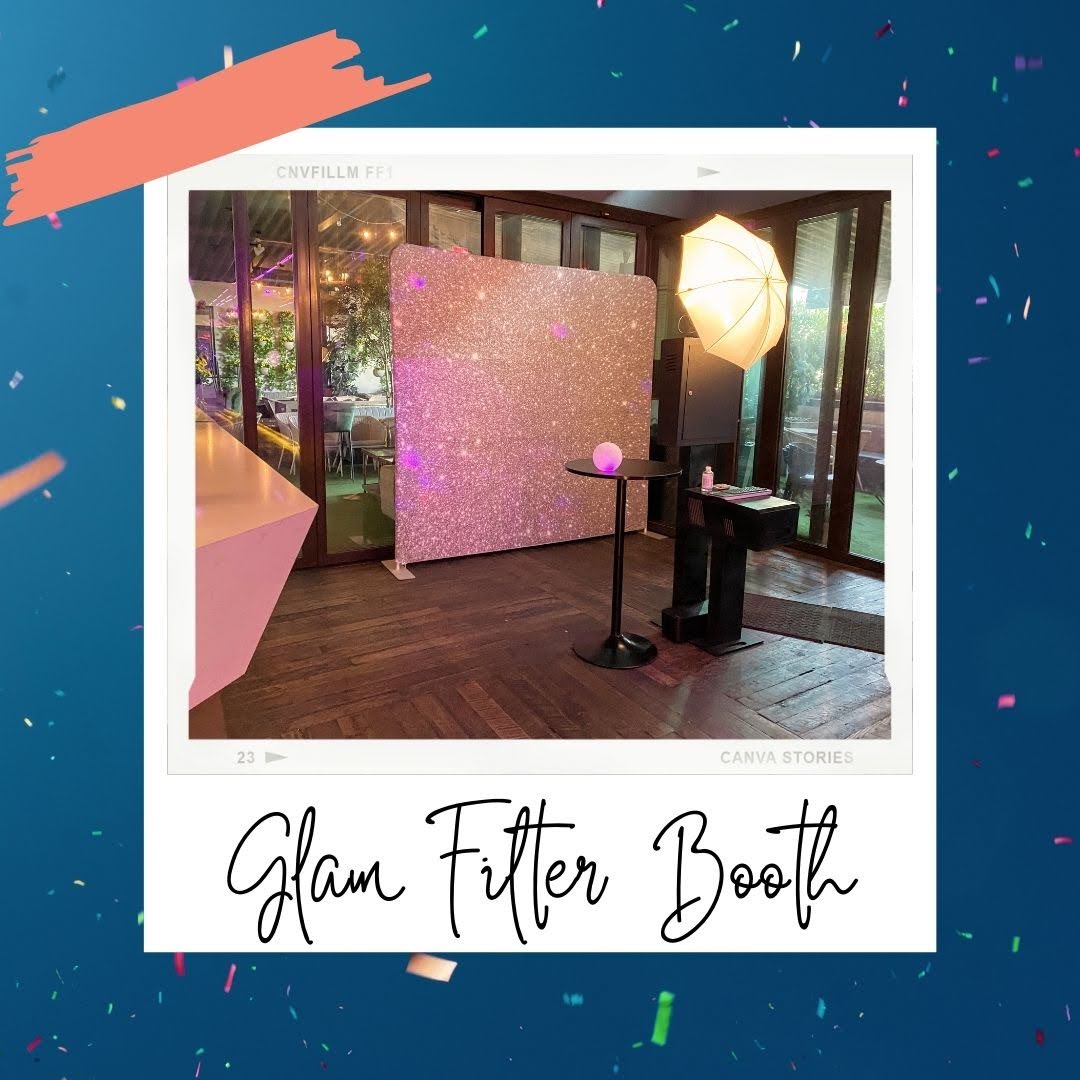 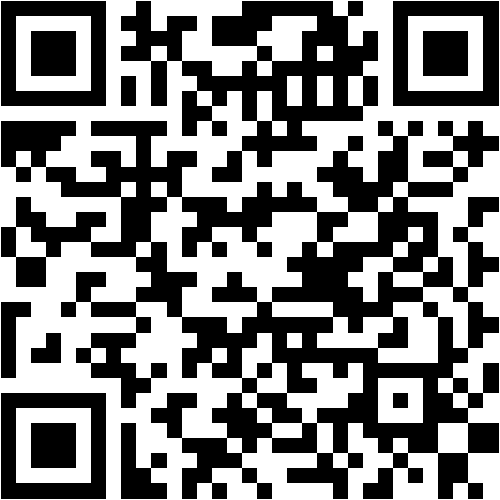 You may rent a photo booth for your unique occasion! We are based in Laguna Beach, California, and are glad to go anywhere in Laguna beach and tawny County to ensure your matter is spectacular. A photo booth is an excellent habit to go to ruckus to your event! A photo booth can total any event, including weddings, bar/bat mitzvahs, proms, graduations, birthday parties, anniversaries, quinceaeras, and sweet 16. We next provide photo booth rentals for concern happenings such as Christmas parties, fundraisers, and anything in between. There is nothing more carefree than a photo booth to make your celebration unique! behind our experience bearing in mind photo booths, you are certain to take over the most extreme, personal, intimate, and amusing photos. We provide reasonable photo booth rentals for weddings, bar/bat mitzvahs, proms, graduations, birthday parties, anniversaries, quinceaeras, sweet 16 celebrations, corporate events, and community endeavors in Laguna beach and surrounding regions. happenings in the Laguna Beach, Anaheim, Corona Del Mar, Costa Mesa, Dana Point, Huntington Beach, Irvine, Laguna Beach, Laguna Niguel, Long Beach, Newport Beach, Tustin, and adjacent regions Bring your bordering matter to enthusiasm in Laguna seashore taking into consideration a completely customisable photo booth that provides the ultimate experience. The 360 Photo Booth Experience at Laguna Beach. Whether you're getting married or hosting a matter event or party, our personalized booths will accumulate some activity to your celebration later your entourage, family, and friends.Experience the thrill of a bespoke photo booth service that meets your individual needs. We allow that all event is unique, and we use our professional experience to get knowledge and experience. Although we are situated in Long Beach, we now support Los Angeles, orangey County, San Diego, and Phoenix, and we are keen to travel! 360 Photo Booth is Laguna Niguel's leading photo booth rental company. We find the money for a seamless first-class help to every of our clients and ensure that we will exceed every expectations for any special occasion, such as your wedding, birthday party, company or corporate party, scholarly dance, bridal shower, etc. We find the money for each unique occasion later than full and personalized packages, high-quality photo booths, bespoke photo designs, intelligent personnel, dependable attendants, and within your means and transparent pricing to allow an unforgettable experience. We provide all consumers and clients in imitation of an incredible experience that includes the greatest minister to at a reasonable price. Our contact ventilate booth is one of a kind, allowing guests to accommodate occurring to ten individuals in a photo later a specifically made logo.Hello, partygoers! This event, held in Laguna Canyon, on your own a stone's throw from Laguna Beach, was nothing sudden of spectacular. fortunate Frog Photo Booth photographed the business on a rooftop terrace considering a smooth and relaxing ambiance. Music pulsed. People danced. connections and couples moved easily along with the bar, dance floor, and portray booth. It was a thrilling experience every around, but the 360 photo booth stole the show. Jim and Fiona made a wise choice! {} Imagine lucky Frog's architecture and design beauty and rambling canyon pathways as the breathtaking setting for 360-degree photo booth images. James and Liz sought for the greatest 360 photo booth rental in Laguna Beach, and we surpassed their expectations. The photo booth created an fascinating declare where all grin and pose became a treasured souvenir, transforming little moments into unforgettable memories.The fortunate Frog photo booth rental provided a look for spontaneous outfit photographs and dance-offs... From interactive sketches to in flames embraces... Our items range from superior masquerade masks to quirky placards. Guests brought their personality to each frame, and every detail was recorded. The laughter grew in tandem as soon as the prints. The 360 portray booth snappishly became the main reduction of the event. fortunate Frog photo booth rental continues to stand out all get older subsequent to cutting-edge technology and one-of-a-kind features.The 360 photo booth not lonely managed to take possession of static moments but in addition to increased the enthusiasm of the event. Its knack to spin and book the entire image insured that no subtlety and no dance move, and no sudden burst of laughter went undetected. What's the result? A accumulate visual tape of the best raves, captured from various perspectives.Whether you're organizing a wedding, corporate event, or celebration, our 360 photo booth will find the money for an unforgettable experience. create your moments unforgettable. fortunate Frog photo booth rental offers 360-degree photo booth rentals in Laguna Beach.
https://sites.google.com/view/luckyfrogphotoboothrental/home
Selfie Station photo booth rental Fountain Valley
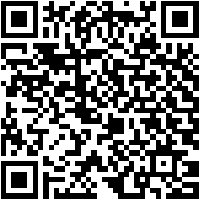 [Speaker Notes: Selfie Station photo booth rental Fountain Valley]
Contact Information
Lucky Frog Photo Booth - 360 PHOTO BOOTH RENTAL in Los Angeles
1131 Elden Ave Apt #102, Los Angeles, CA 90006
(562) 303-9926
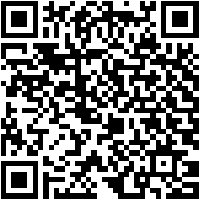 [Speaker Notes: Lucky Frog Photo Booth - 360 PHOTO BOOTH RENTAL in Los Angeles1131 Elden Ave Apt #102, Los Angeles, CA 90006(562) 303-9926]
More info about us:
Selfie Station photo booth rental Fountain Valley
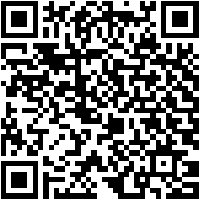 [Speaker Notes: Lucky Frog Photo Booth - 360 PHOTO BOOTH RENTAL in Los Angeles1131 Elden Ave Apt #102, Los Angeles, CA 90006(562) 303-9926]
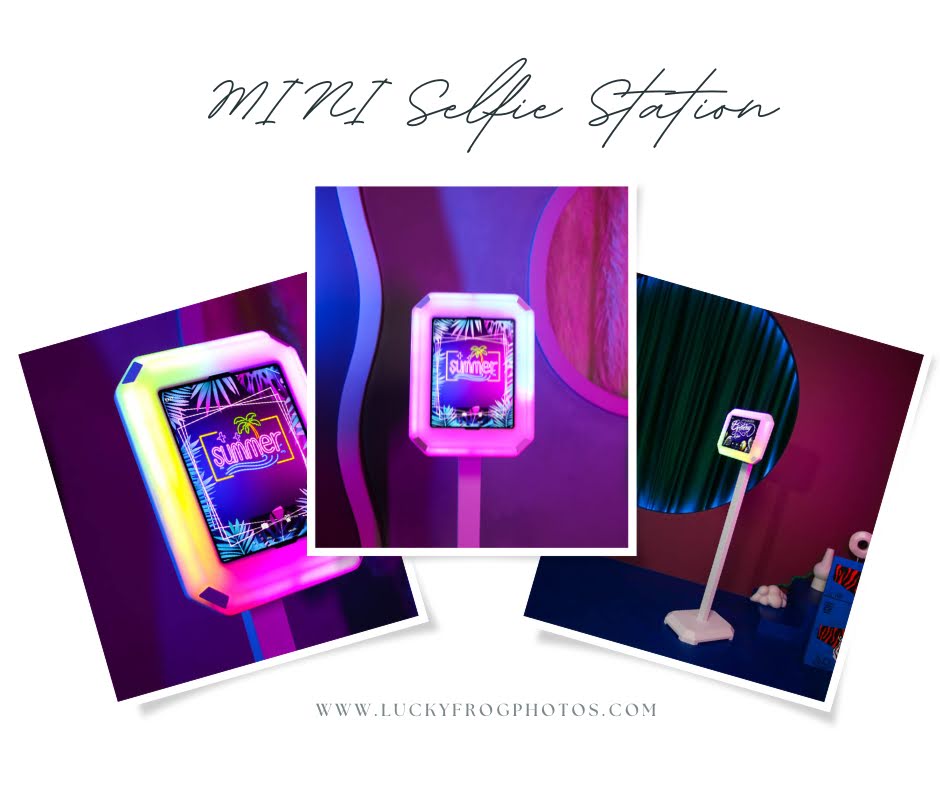 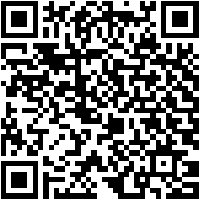 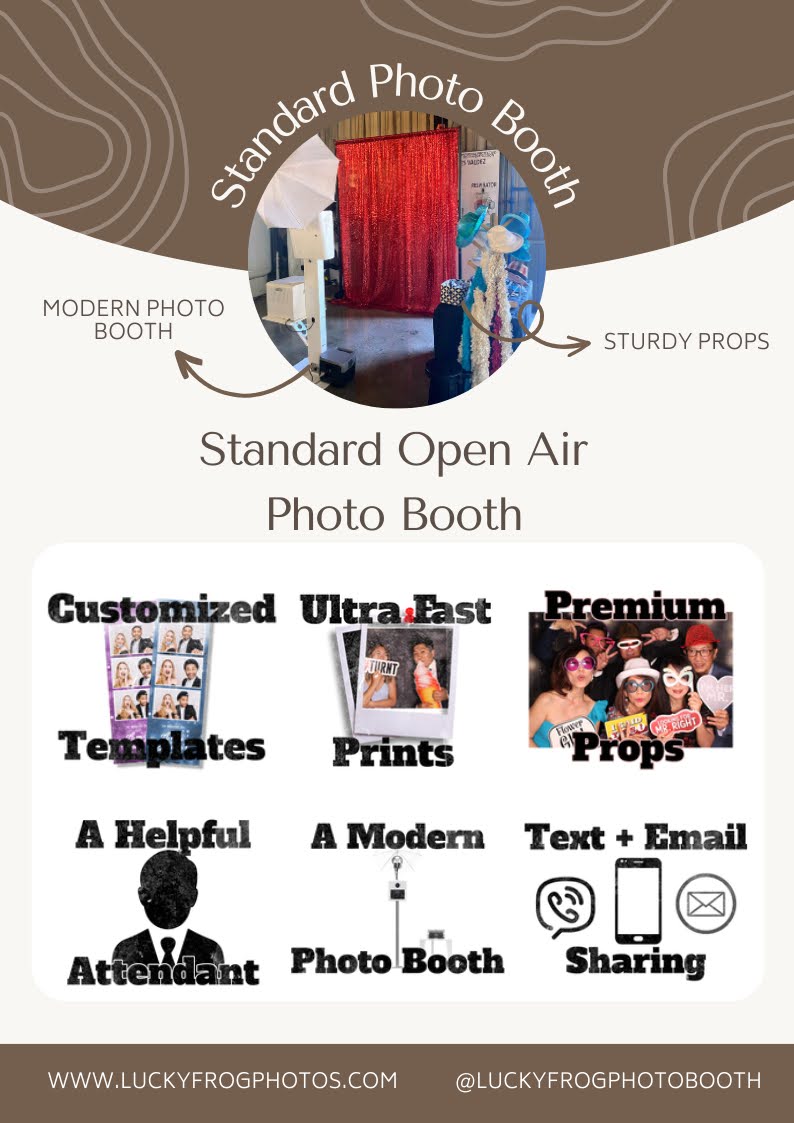 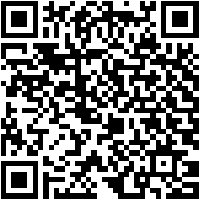 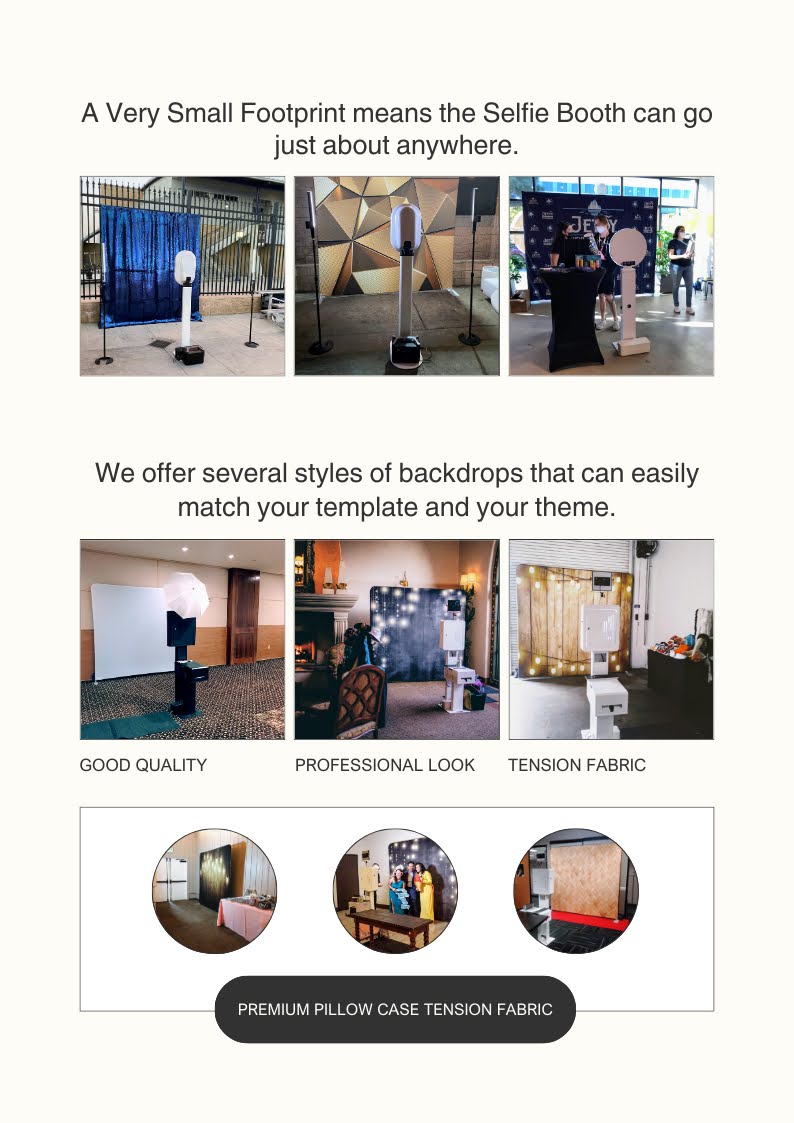 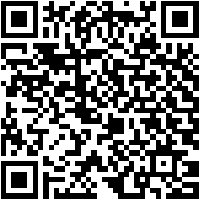 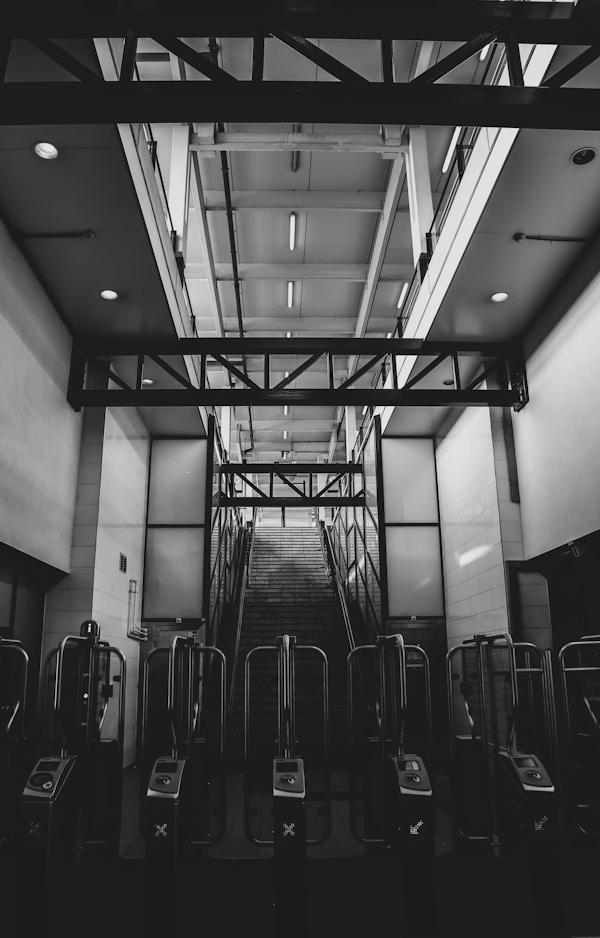 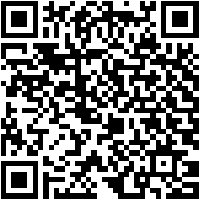 Links
List of recommended resources
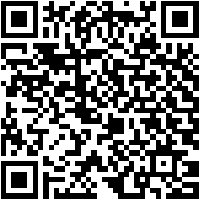 [Speaker Notes: Selfie Station photo booth rental Fountain Valley]
Please visit :
target url
folder top
rss feed
folder articles
folder photos
folder pdfs
folder slides
photo
photo
photo
photo
spreadsheet
spreadsheet key
spreadsheet pubhtml
spreadsheet pub
spreadsheet view
form
drawing
image
image link
document
document pub
document view
presentation
presentation pub
presentation view
presentation html
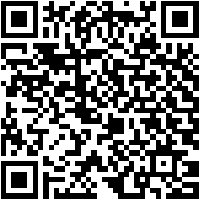 Videos
YouTube videos we recommend watching!
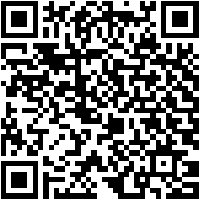 [Speaker Notes: Selfie Station photo booth rental Fountain Valley]
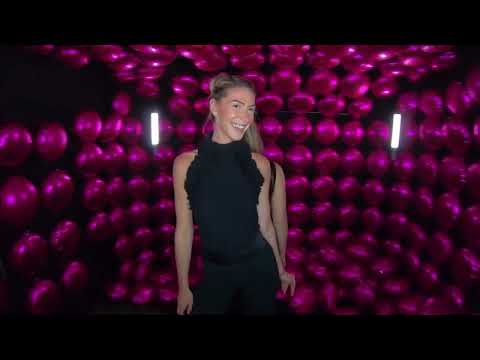 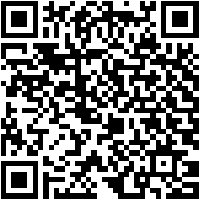 https://sites.google.com/view/luckyfrogphotoboothrental/home
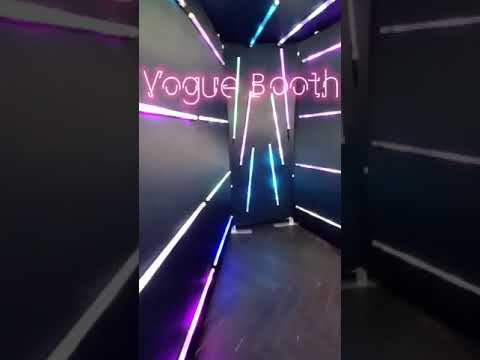 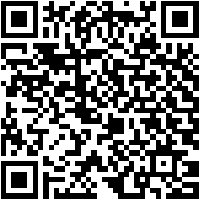 https://sites.google.com/view/luckyfrogphotoboothrental/home
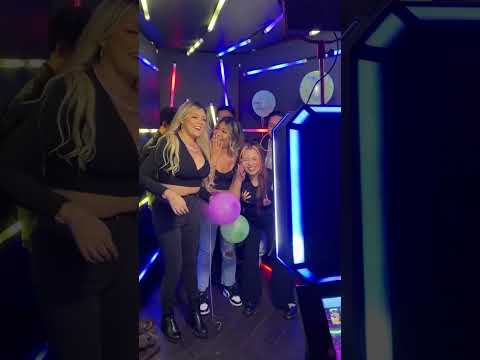 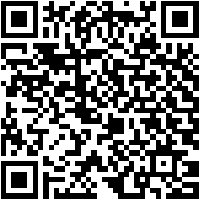 https://sites.google.com/view/luckyfrogphotoboothrental/home
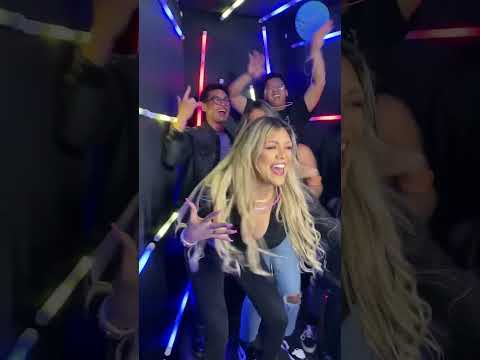 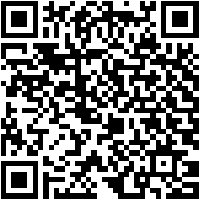 https://sites.google.com/view/luckyfrogphotoboothrental/home
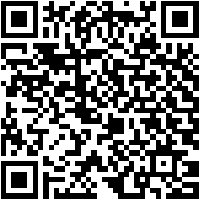 https://sites.google.com/view/luckyfrogphotoboothrental/home
[Speaker Notes: https://sites.google.com/view/luckyfrogphotoboothrental/home
https://drive.google.com/drive/folders/14TJTVuPwHcdr-8cmZP4CO1PWKWi1yhHZ?usp=sharing
https://news.google.com/rss/search?q=videobooth
https://drive.google.com/drive/folders/1yNmuG2x8IL5M9ACxkRSepKc1ORYBPiAC?usp=sharing
https://drive.google.com/drive/folders/13YXSJOBglS0RTvaZG16aksBuE-NeaiIh?usp=sharing
https://drive.google.com/drive/folders/1BJ12kPsqBT685XTCg-fso1yEpEnkmcxx?usp=sharing
https://drive.google.com/drive/folders/1AEC-t4zTc6-zGThDzVj5Oo0sbivCvV_d?usp=sharing
https://drive.google.com/file/d/1lSfPxOpU-9OEItPfbPjodDBfwL71oXNj/view?usp=sharing
https://drive.google.com/file/d/1DY3YhIloaer00nKdyTaveqBJ4rCMVkyj/view?usp=sharing
https://drive.google.com/file/d/1fRqvTWCfTTt5C8UB1thVf-_8tcJCzOp3/view?usp=sharing
https://drive.google.com/file/d/1tUpYsxb6tN_P_2jlRm8yDcGjwxwAE61Y/view?usp=sharing
https://docs.google.com/spreadsheets/d/13jnu58DQ4TmjkLaS11PJ6Ofblu9LEdpzMJ9uHvdCHNo/edit?usp=sharing
https://docs.google.com/spreadsheet/pub?key=13jnu58DQ4TmjkLaS11PJ6Ofblu9LEdpzMJ9uHvdCHNo
https://docs.google.com/spreadsheets/d/13jnu58DQ4TmjkLaS11PJ6Ofblu9LEdpzMJ9uHvdCHNo/pubhtml
https://docs.google.com/spreadsheets/d/13jnu58DQ4TmjkLaS11PJ6Ofblu9LEdpzMJ9uHvdCHNo/pub
https://docs.google.com/spreadsheets/d/13jnu58DQ4TmjkLaS11PJ6Ofblu9LEdpzMJ9uHvdCHNo/view
https://docs.google.com/forms/d/1oSKiHKw1NJnLthinmovFY5RdrOg_sH9XBJW-Z6XpEd0/edit?usp=sharing
https://docs.google.com/drawings/d/16u2B7FUskbPgIqQ7ysmg2db_lyLI_ihyySCYJZkqlt8/edit?usp=sharing
https://drive.google.com/file/d/1tpnxuW89TUi11jKtDR9JDr08CDxHmMk0/view?usp=drivesdk
https://sites.google.com/view/aitransformphotobooth/home
https://docs.google.com/document/d/1n0HCr0l25gVV4zSZPsSsIhtnItqf_j4ggrMBxUJc6KI/edit?usp=sharing
https://docs.google.com/document/d/1n0HCr0l25gVV4zSZPsSsIhtnItqf_j4ggrMBxUJc6KI/pub
https://docs.google.com/document/d/1n0HCr0l25gVV4zSZPsSsIhtnItqf_j4ggrMBxUJc6KI/view
https://docs.google.com/presentation/d/1omZfPZpLqkkfKEpmLXuacDwC3k3_y9KXzcAjWvejsPA/edit?usp=sharing
https://docs.google.com/presentation/d/1omZfPZpLqkkfKEpmLXuacDwC3k3_y9KXzcAjWvejsPA/pub?start=true&loop=true&delayms=3000
https://docs.google.com/presentation/d/1omZfPZpLqkkfKEpmLXuacDwC3k3_y9KXzcAjWvejsPA/view
https://docs.google.com/presentation/d/1omZfPZpLqkkfKEpmLXuacDwC3k3_y9KXzcAjWvejsPA/htmlpresent]
Selfie Station photo booth rental Fountain Valley
https://sites.google.com/view/luckyfrogphotoboothrental/home
[Speaker Notes: Selfie Station photo booth rental Fountain Valley]